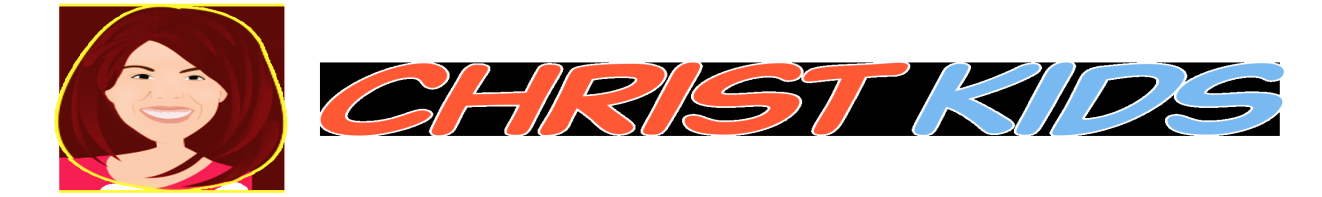 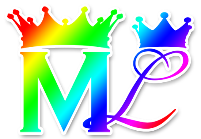 Lesson #326 Evidences of the Celestial
 Jerusalem
For MelquisedecLisbet!!
For our Father and our Mother!!
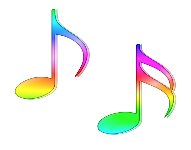 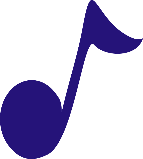 Wise brothers and sisters, today our Mother Lisbet explains how the world sings a very popular song that talks about God the Mother “Jerusalema” – New Jerusalem.

This song is written in the language Venda, which is a Bantu language, from South Africa. The writer of the song says that this song “Jerusalema” is to give the world hope. That it is a healing song and makes people happy and is inspired by the biblical interpretation of the concept of God the Mother.

We know that the New JeruSalem is our Mother, Christ Lisbet. Let’s look at some details from the song to see how it relates to Christ Lisbet:
The lyrics talk about JeruSalem as the Celestial City, that is in Communion with God
It is an anthem for Life, that sings to the City of JeruSalem as a Fraternal Place for all the world. 
It talks about Jerusalema protecting them, like saying in these times: Protect us from this earthly world because there are many things happening in the Nations.

What is Jerusalema in the bible?
In the bible, the New JeruSalem is also called: The Tabernacle of God, Sacred City, City of God, JeruSalem Heavenly Mother, JeruSalem of Above and Zion. It is a City, either literal or figurative, that represents a physical Reconstruction or a Spiritual restoration. 

Going back to what we talked about before, we can say that the song “Jerusalema” (Celestial JeruSalem), that is dedicated to Someone that is Present, speaks of our Mother Christ Lisbet.

The Prophecy of Christ Lisbet is being fulfilled, of New Earth and New Heavens.
New Earth: Christ has created a new earth in us, she has labored it and cultivated it with Her Wise Words of Eternal Life that clean and purify us and make us holy to be able to live with God MelquisedecLisbet.

New Heavens: She has given us Her mind. She received it from the heaven of God the Father, it is Her Knowledge, the Truth of God the Father and Mother, Their Eternal Love and the Perfect Order of MelquisedecLisbet. By knowing God entirely, we know how to please Them and then we can live eternally with Them. 

Brothers and sisters, Christ Lisbet is who guides our steps. She does not leave us behind. Her Kingdom is not of this world. They can no longer hide the presence of our Mother and God Christ Lisbet in this world.

The world wants a change and there is not a greater number of people than the 144 thousand holy angels, that come from our Parents. A change in the world is very near and only our Parents MelquisedecLisbet do those wonders.

Glory, Honor and Praise to the New Jerusalem- the 
Celestial, Christ Lisbet. Amen, Hallelujah!
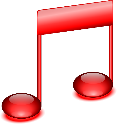 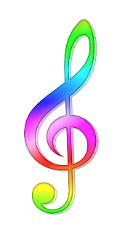 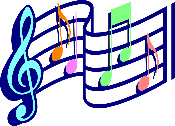 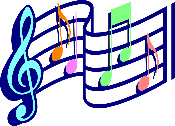 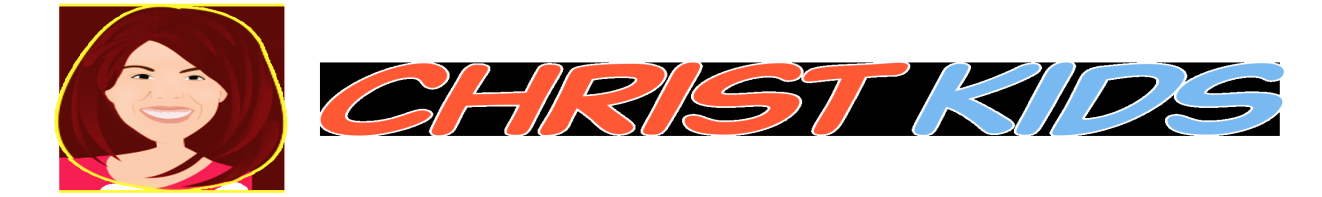 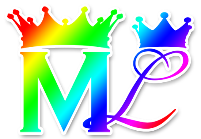 Lesson #326 Evidences of the Celestial
 Jerusalem
Page for the Parents
Instructions for the class:
Make copies of  pages 1 and 3 for all the children 
The collaborator gives a brief introduction of the topic and share the following definitions:
Reconstruction: Repair or new construction of something that has been 	destroyed.
      Restauration: Repair or fixing something
      Fraternal home: A place to share and socialize as brothers
You can ask the following questions to reinforce the topic, if you don’t have access to the video:
How is the song “Jerusalema” similar to the New JeruSalem, Christ Lisbet? 
the Celestial City, that is in Communion with God
the City of JeruSalem as a Fraternal Place for all the world. 
protecting us

The parent should motivate the children too answer the questions while the time clock is on the screen of the video.
It is recommended to review the classes during the week.

Activity: 	Song of Praise – The New JeruSalem Christ Lisbet
The children will write a song of praise for Christ Lisbet from something they learned in this lesson.
It is recommended for the parent to help the younger children express/write their song for Christ Lisbet.
You can send the songs to our Mother as an offering if you would like to. It is not necessary to add music to it.
Materials:		
Pencils
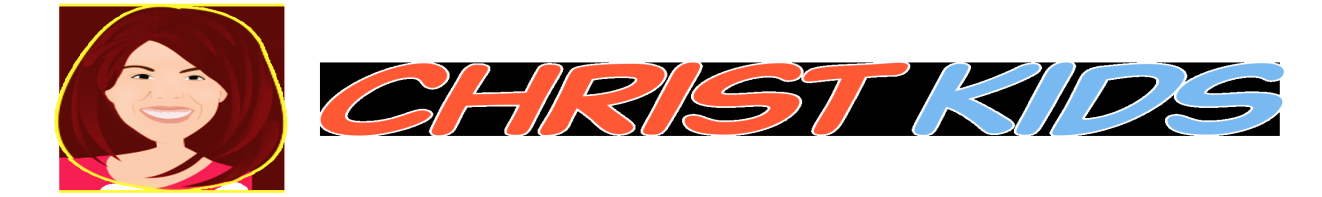 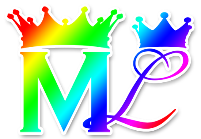 Lesson #326 Evidences of the Celestial
 Jerusalem
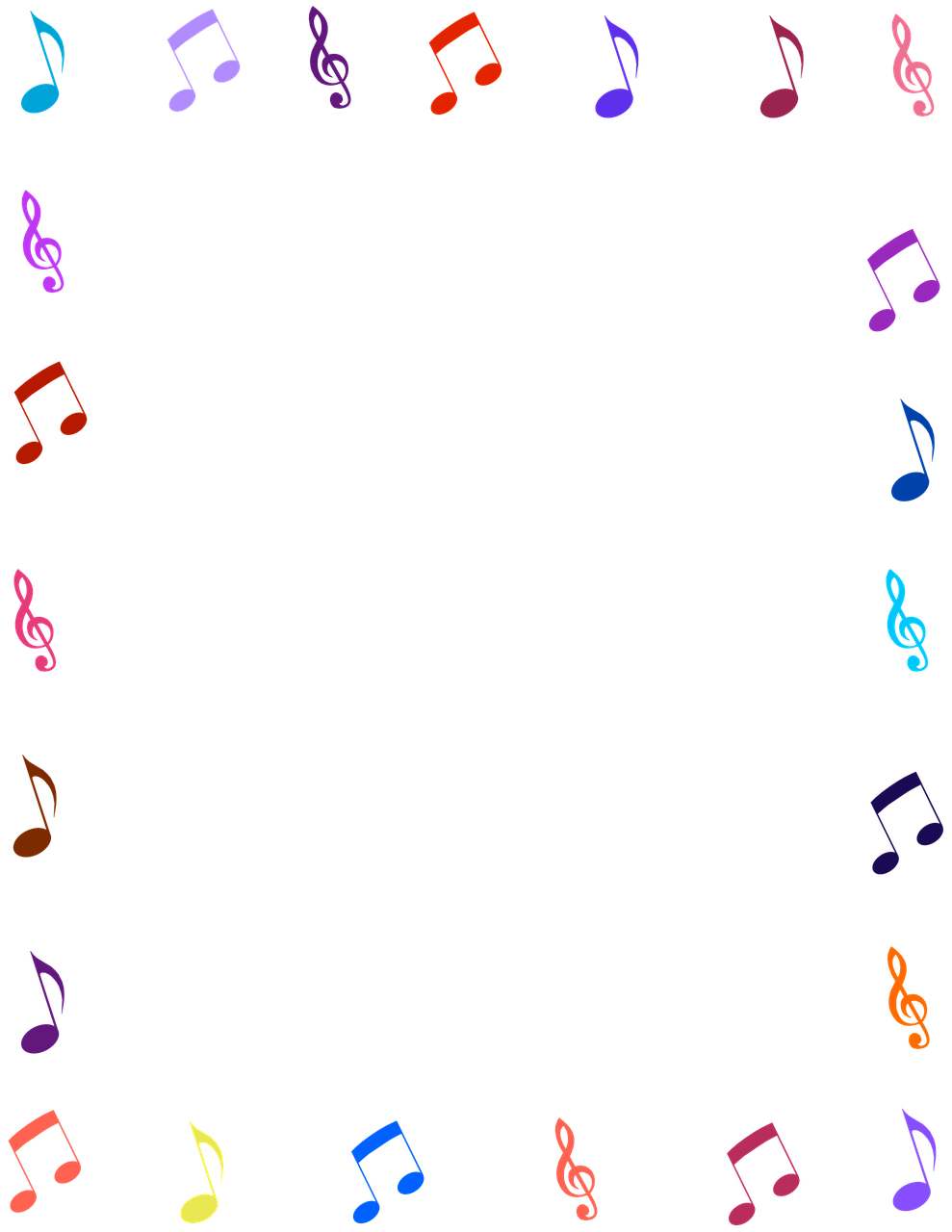